Witamy na konferencji
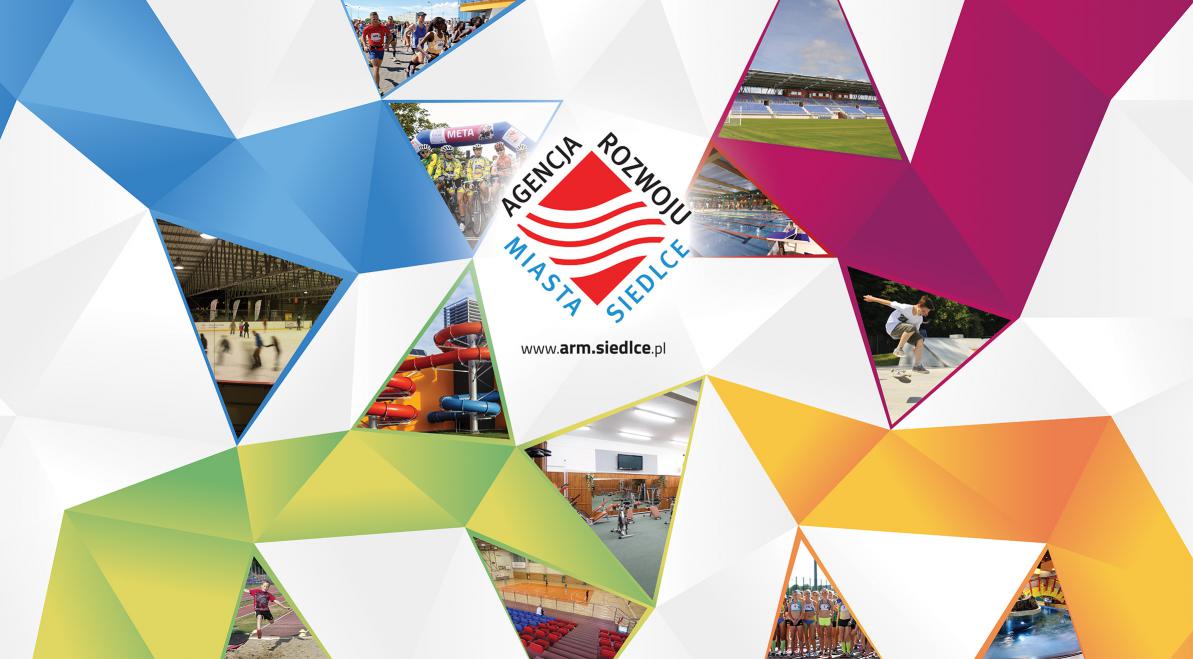 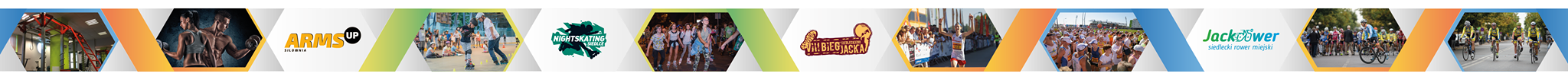 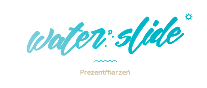 11 maja
10 czerwca
20 maja
3 czerwca
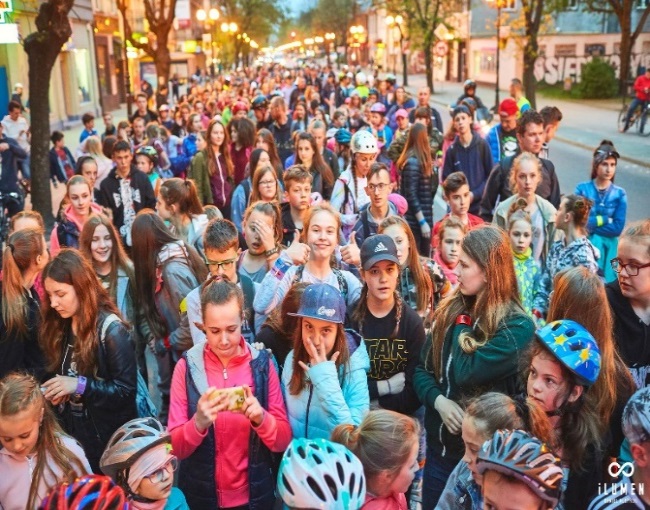 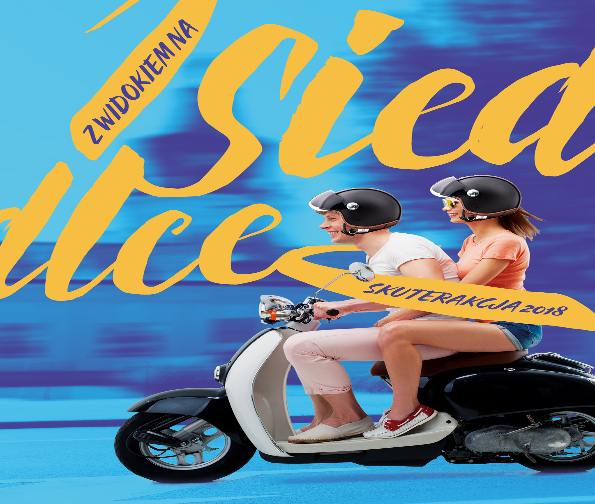 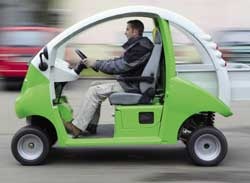 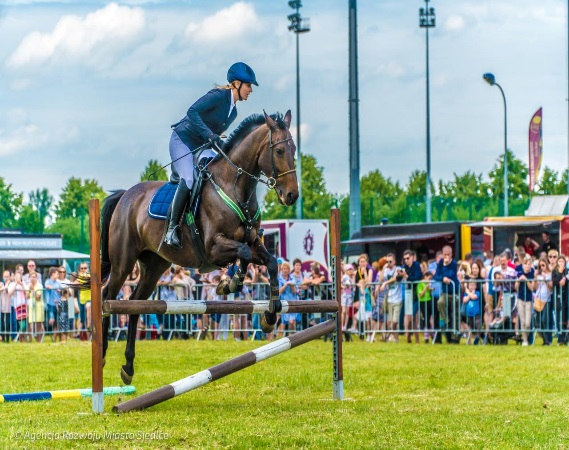 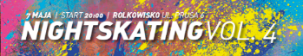 23 czerwca
Lipiec/sierpień
26 sierpnia
17 czerwca
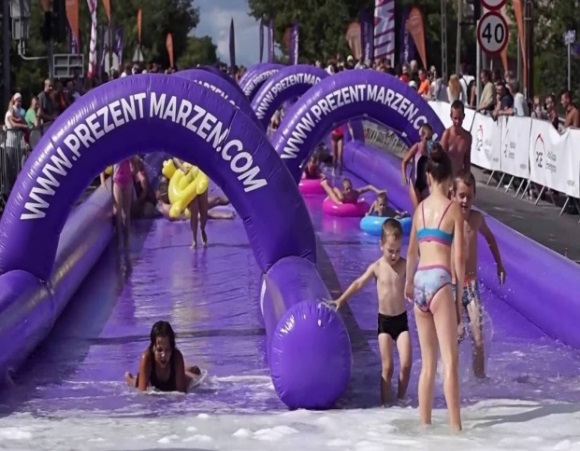 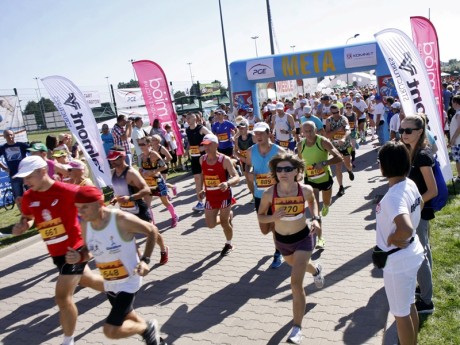 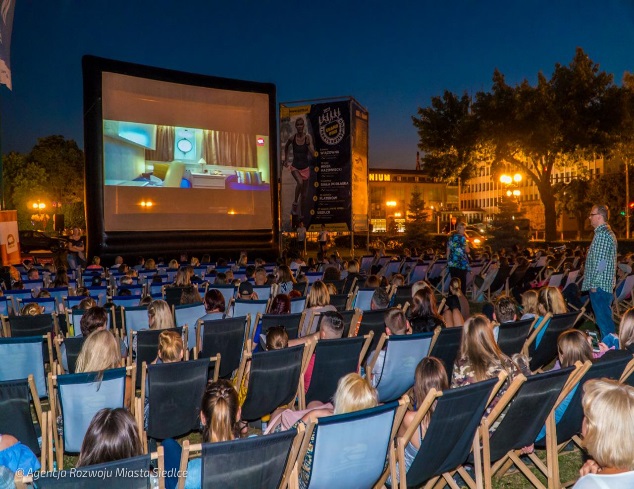 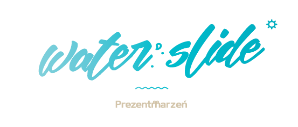 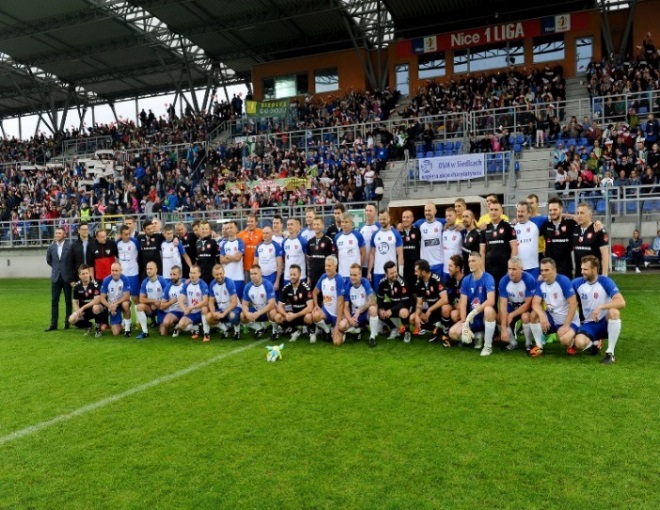 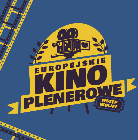 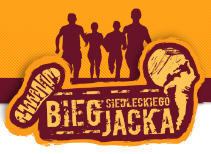 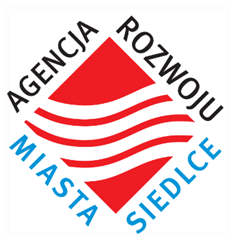 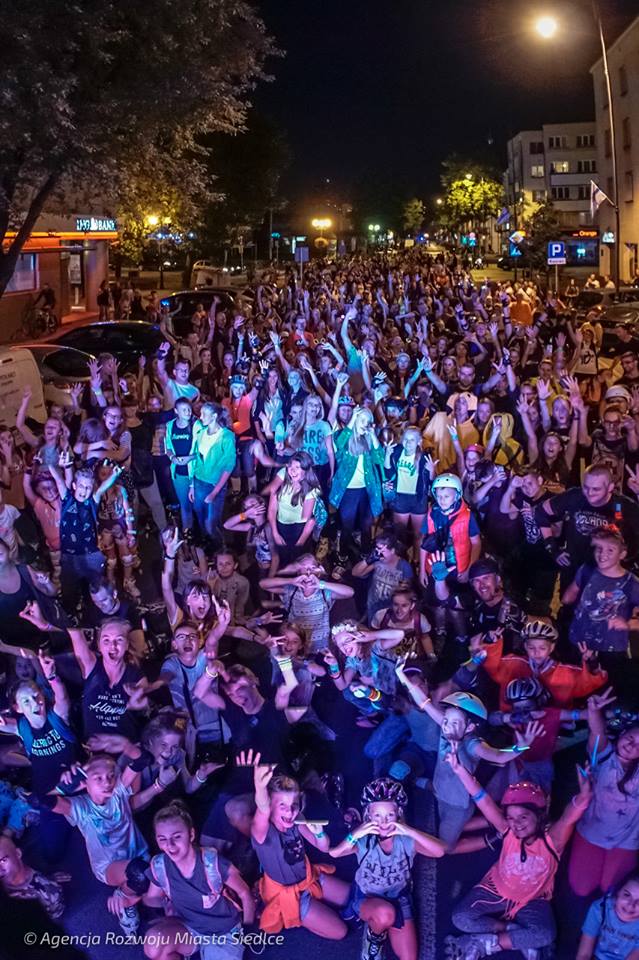 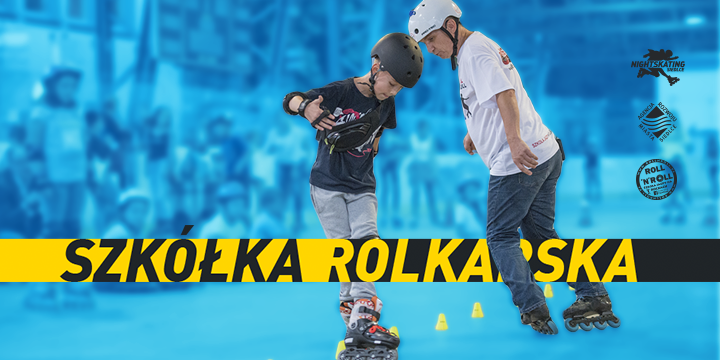 Grupa początkująca - dzieci / soboty godz. 11:00
Czas trwania zajęć to 60 minut.
Grupa liczy max 10 osób.
Grupa zaawansowana - młodzież,dorośli / środy  godz. 18:30
Czas trwania zajęć – 60 min.
Liczebność grupy – max 15 osób.

Zapisy na zajęcia grupowe prowadzi Ośrodek Sportu, 
ul. Prusa 6 - od poniedziałku do niedzieli 
w godz.: 8:00 – 21:00
osobiście - Biuro mieści się w budynku poczekalni Rolkowiska
telefonicznie - 25 644 14 41 wew. 103

Zapisy na zajęcia indywidualne bezpośrednio 
u Instruktora – tel. 509 766 426
Skuterakcja z widokiem na Siedlce
Wycieczka na skuterach ulicami naszego miasta, 
podziwiamy najpiękniejsze widoki Siedlec. 
Zatrzymamy się w 8 wybranych  miejscach, które upamiętnimy zdjęciami
Termin: 20 maja
Start: Parking przy ul. Jana Pawła II 6. 
Trasa: ok. 30 km. 
Przystanki widokowe: 
Nowy Świat,
Pałac Ogińskich, 
Galeria Siedlce, 
Biblioteka Główna UPH 
Ratusz Jacek, 
Mostostal, 
Toyota,
Siedlecki zalew
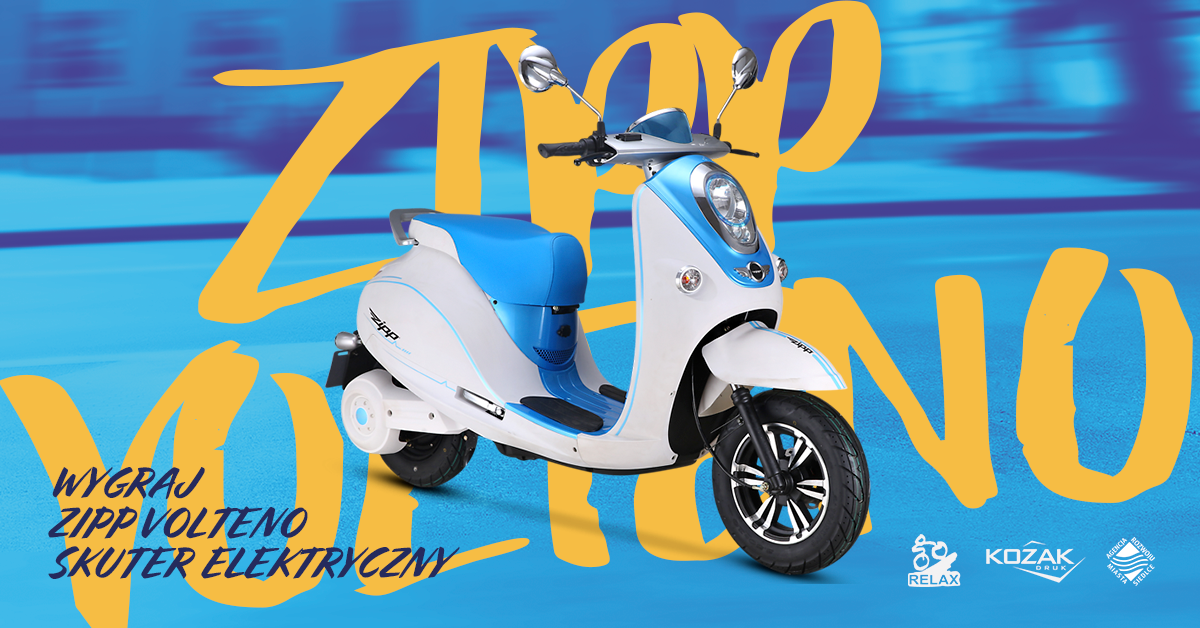 * Do wygrania skuter elektryczny ufundowany przez firmę RELAX  Państwo Grzegorz i Aneta Soszyńscy
Festiwal z Ułańską Fantazją
3 czerwca
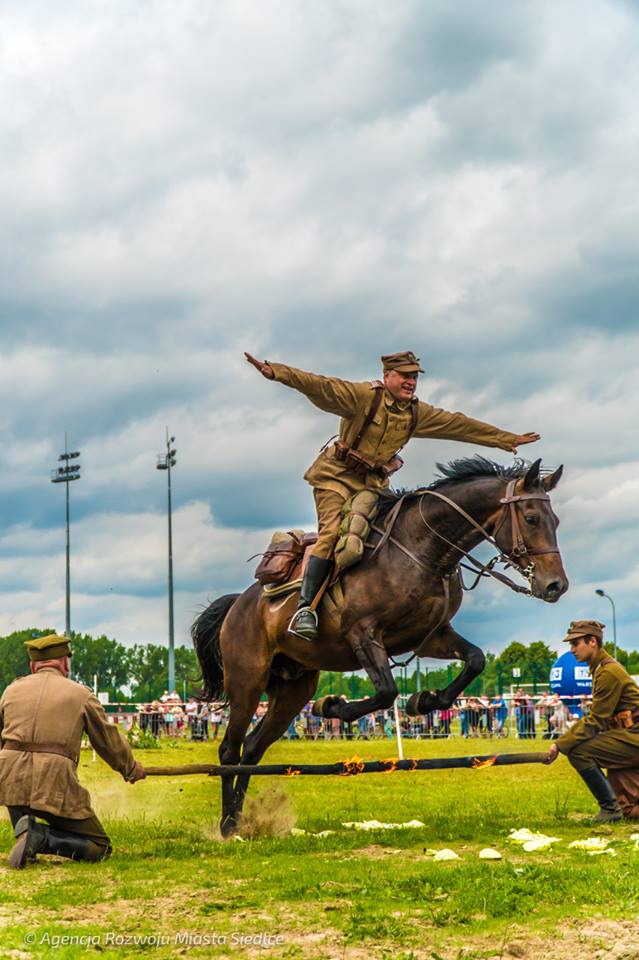 W programie m.in. :
pokaz Szwadronu Kawalerii im. 10 Pułku Ułanów Litewskich,
pokaz Szwadronu Kawalerii Wojska Polskiego,
pokaz ułana z Towarzystwa Pamięci 7-go Pułku Ułanów Lubelskich z Mińska Maz.,
pokazy koni z trenerami: Paweł Jachymek (pokaz kaskaderski), Katarzyna Stawiska (pokaz z stroju historycznym), Stajnia Zielony Raj (hipoterapia)
wojskowa grochówka
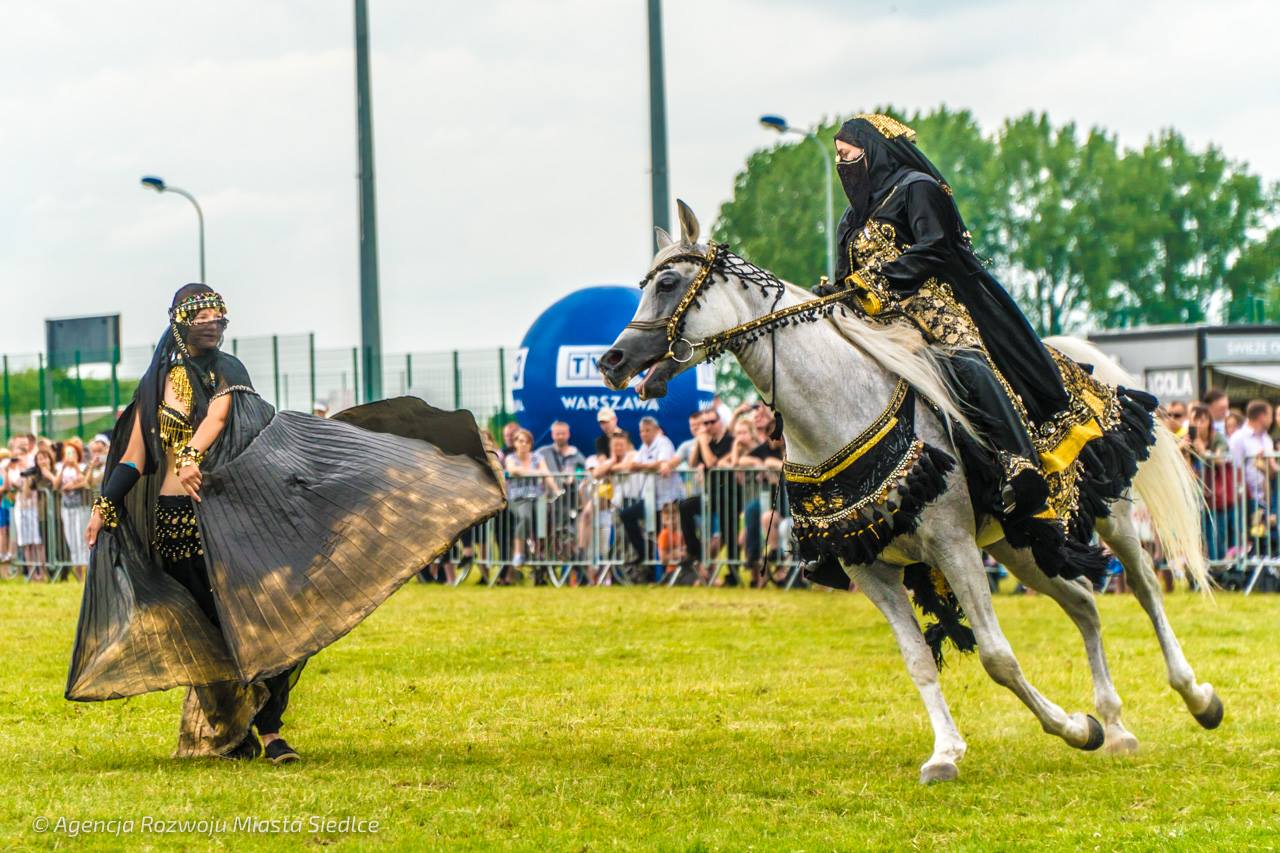 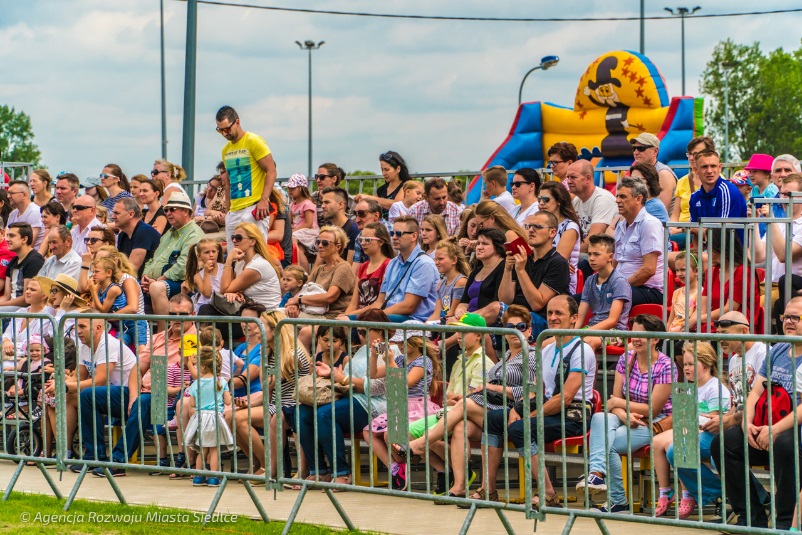 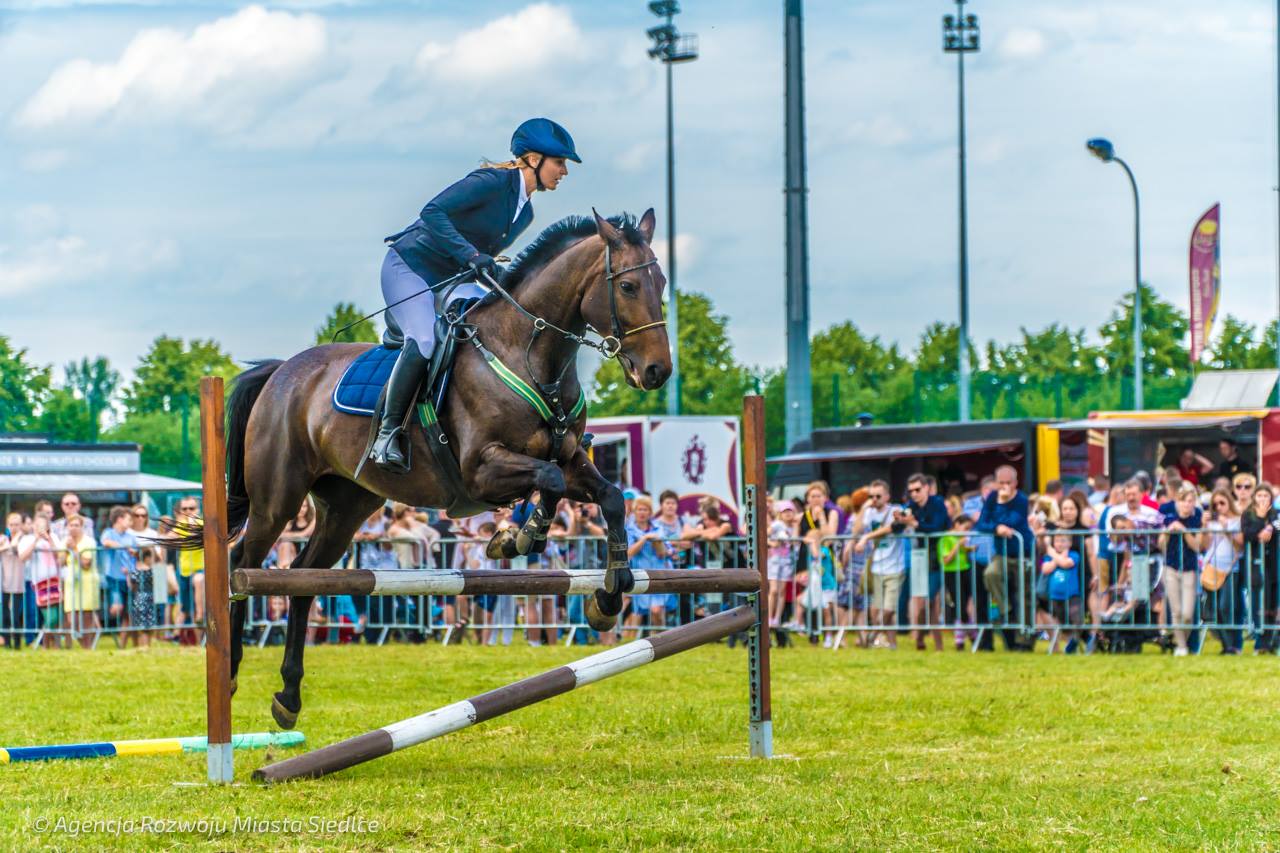 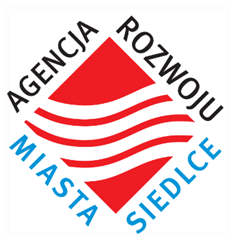 JAZDA POD PRĄD
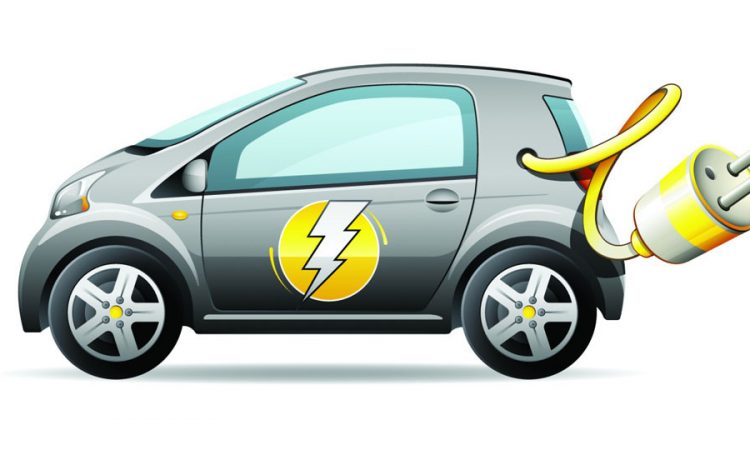 Termin:10 czerwca godz. 15:00
Start: Parking przy stadionie piłkarskim , ul. Jana Pawła II 6
Trasa: 10 km
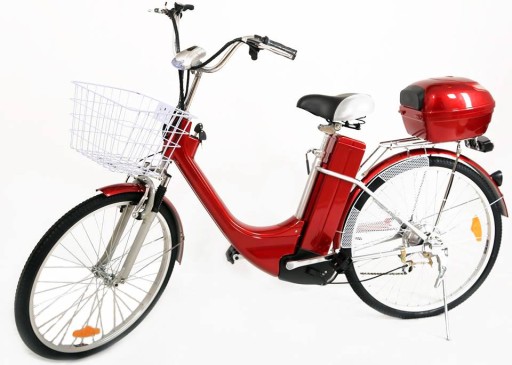 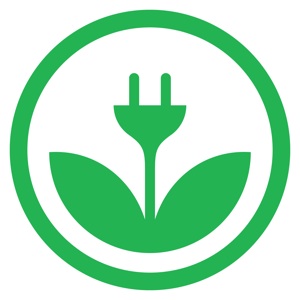 DBANIE O ŚRODOWISKO
EKOLOGICZNA JAZDA
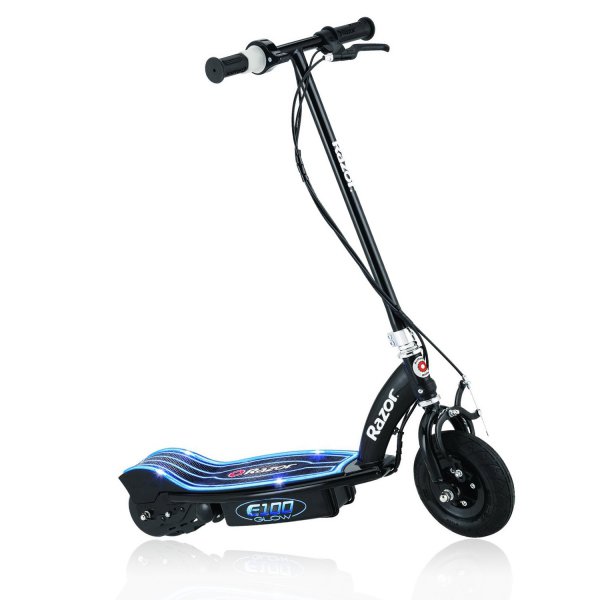 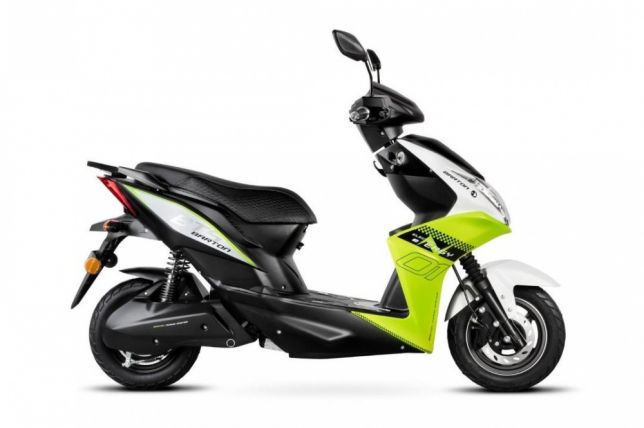 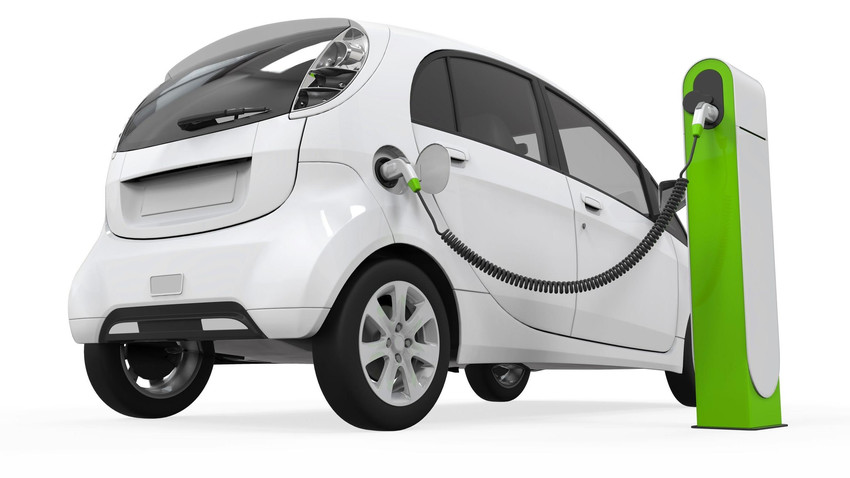 MNIEJ SPALIN
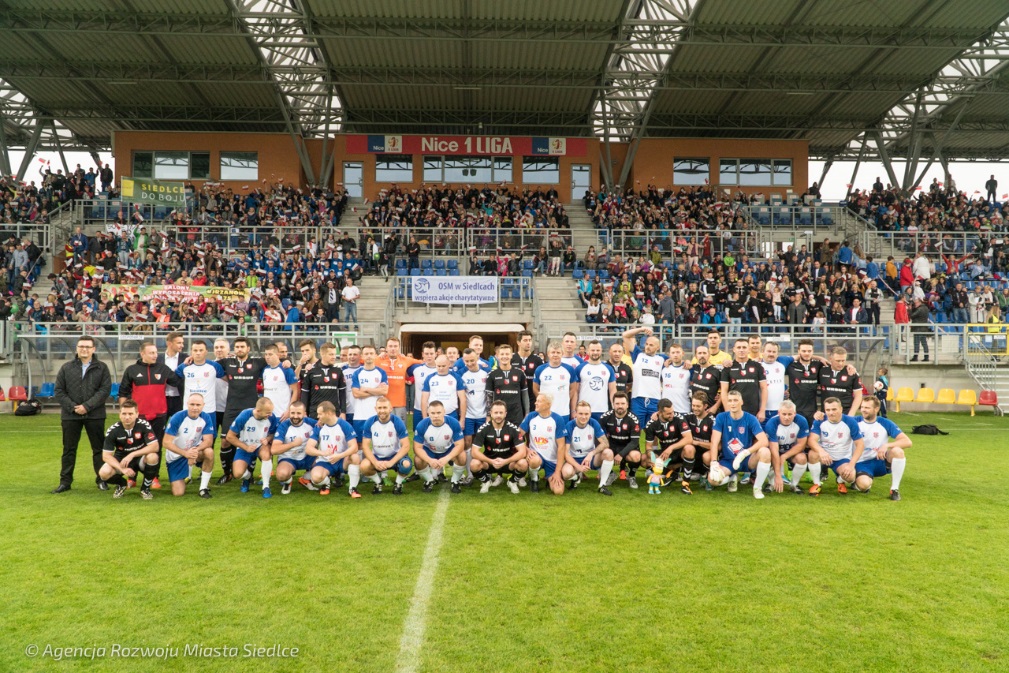 Wielki mecz z Artystami
17 czerwca o godz.16:00
Zagrają:

Bracia Mroczek, 
Jarek Jakimowicz, 
Bilgun Ariunbataar, 
Piotr Swierczewski
Tomasz Frankowski 

Cel meczu: 
Spotkanie meczowe w tym roku dedykujemy Akademii Amp Futbol Varsovia, której wychowankami są młodzi zawodnicy po amputacjach i z wadami kończyn, oraz z niepełnosprawnościami ruchowymi. Obecnie w Akademii trenują chłopcy z Warszawy i okolic, w tym wychowankowie z Siedlec. Ta wspaniała inicjatywa daje swoim zawodnikom możliwość realizowania swoich piłkarskich marzeń.
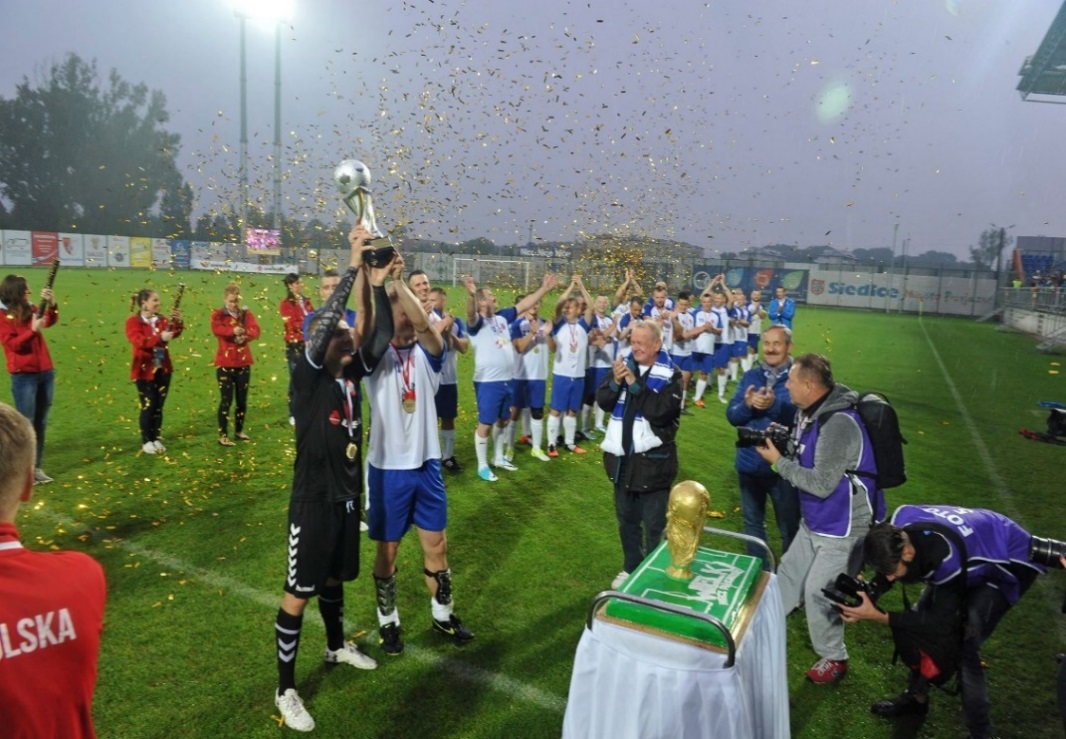 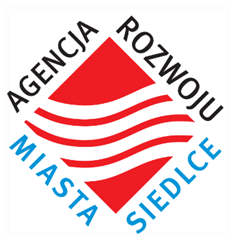 Water Slide
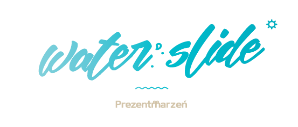 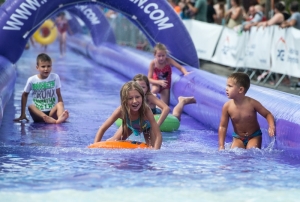 23 czerwca
100 - metrowa, najdłuższa w Polsce wodna ślizgawka wodna,
20 - metrowy tor do skimboard’u
Zjazd z wiaduktu kolejowego w centrum miasta,
 DJ z muzyką na żywo
Animatorzy- konkursy 
Imprezy towarzyszące:
Holi Festival / Święto kolorów 
Pokaz motocyklowy 
Zlot foodtracków
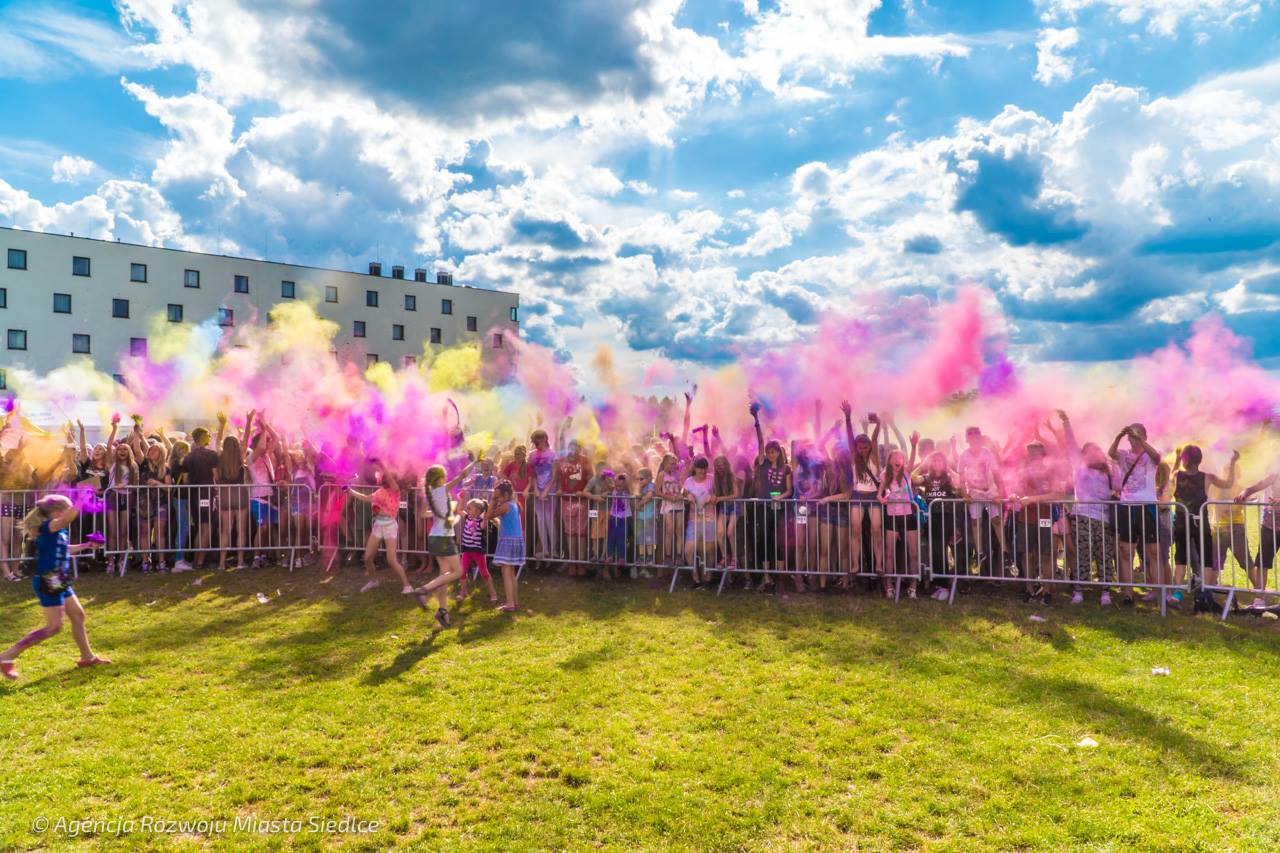 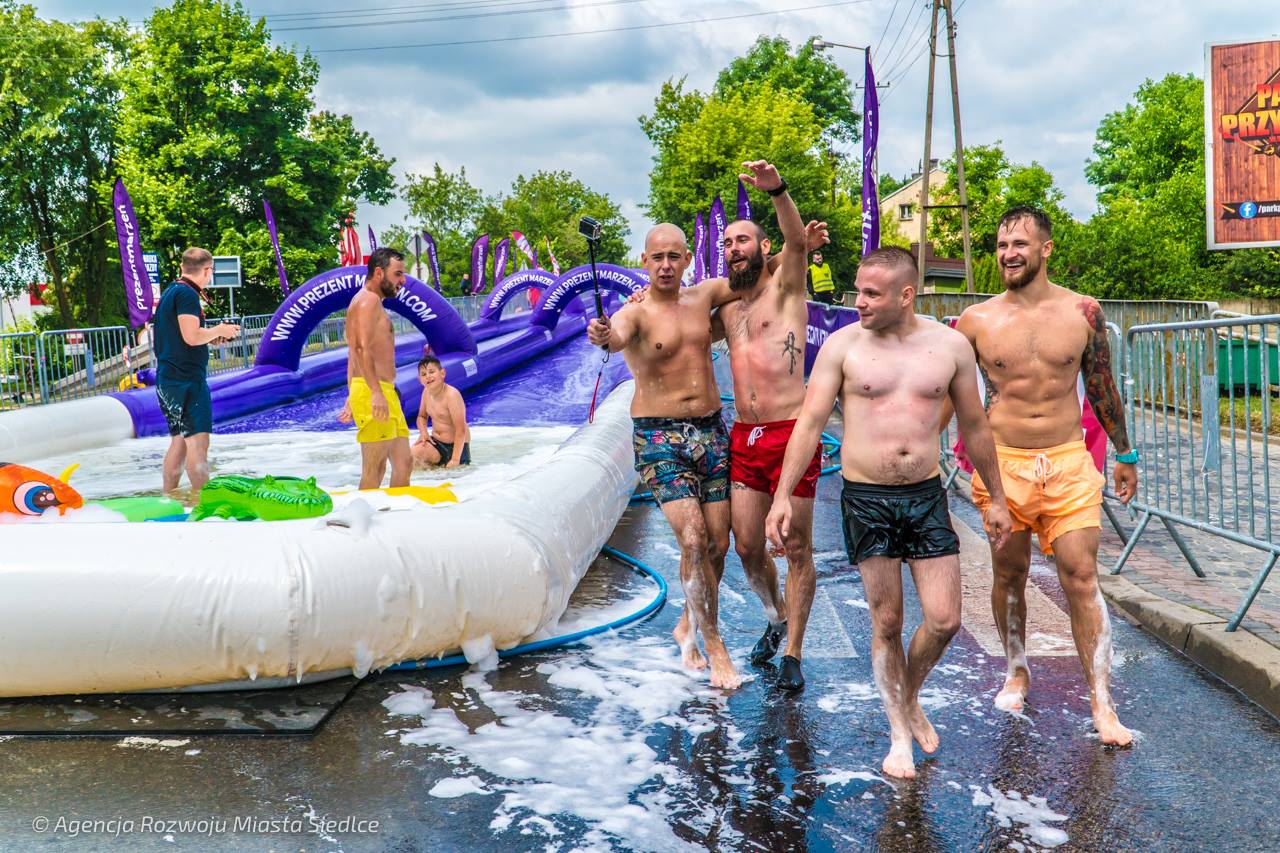 Sponsor strategiczny imprezy
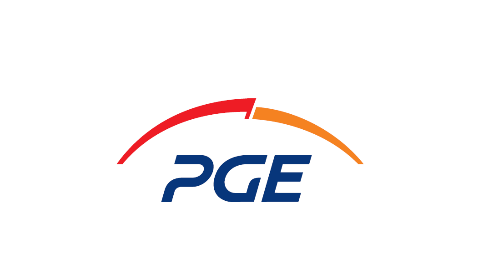 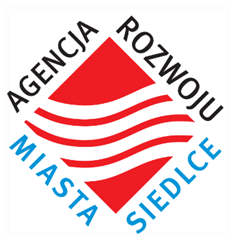 NOCNE PŁYWANIE W PARKU WODNYM SIEDLCE 
NOC 23/24 CZERWCA 
22:00-6:00
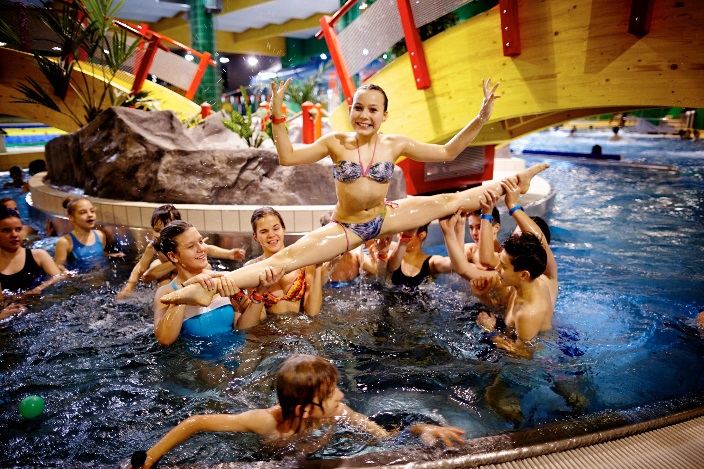 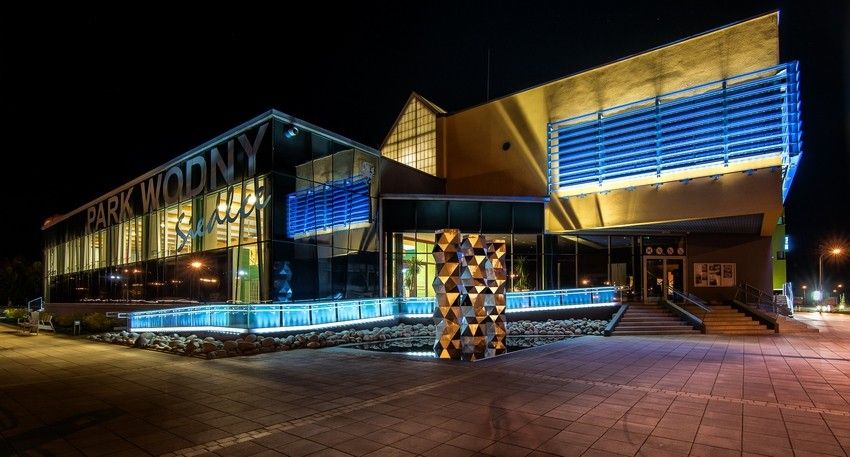 Stacjonarne Półkolonie na sportowo dla dzieci w wieku 6-12 lat
Obiekty Agencji Rozwoju Miasta Siedlce,
zajęcia ruchowe – lekkoatletyka,
zajęcia na basenie z instruktorem, 
zajęcia w tężni solankowej,
kręgielnia,
kino
Jednodniowa wycieczka do Warszawy,

 W programie m. in.: 

„Żywa lekcja historii” w Warowni Jomsborg, 
zwiedzanie wystawy plenerowej sprzętu wojskowego na terenie Muzeum Wojska Polskiego, 
Park Trampolin Hangar 646
2 Turnusy: 
I turnus: 25 – 29 czerwca
II turnus: 9 – 13 lipca
Informacje i zapisy – Ośrodek Sportu, ul. Prusa 6, tel. 25 644 14 41 wew. 102 - Małgorzata Stefaniak
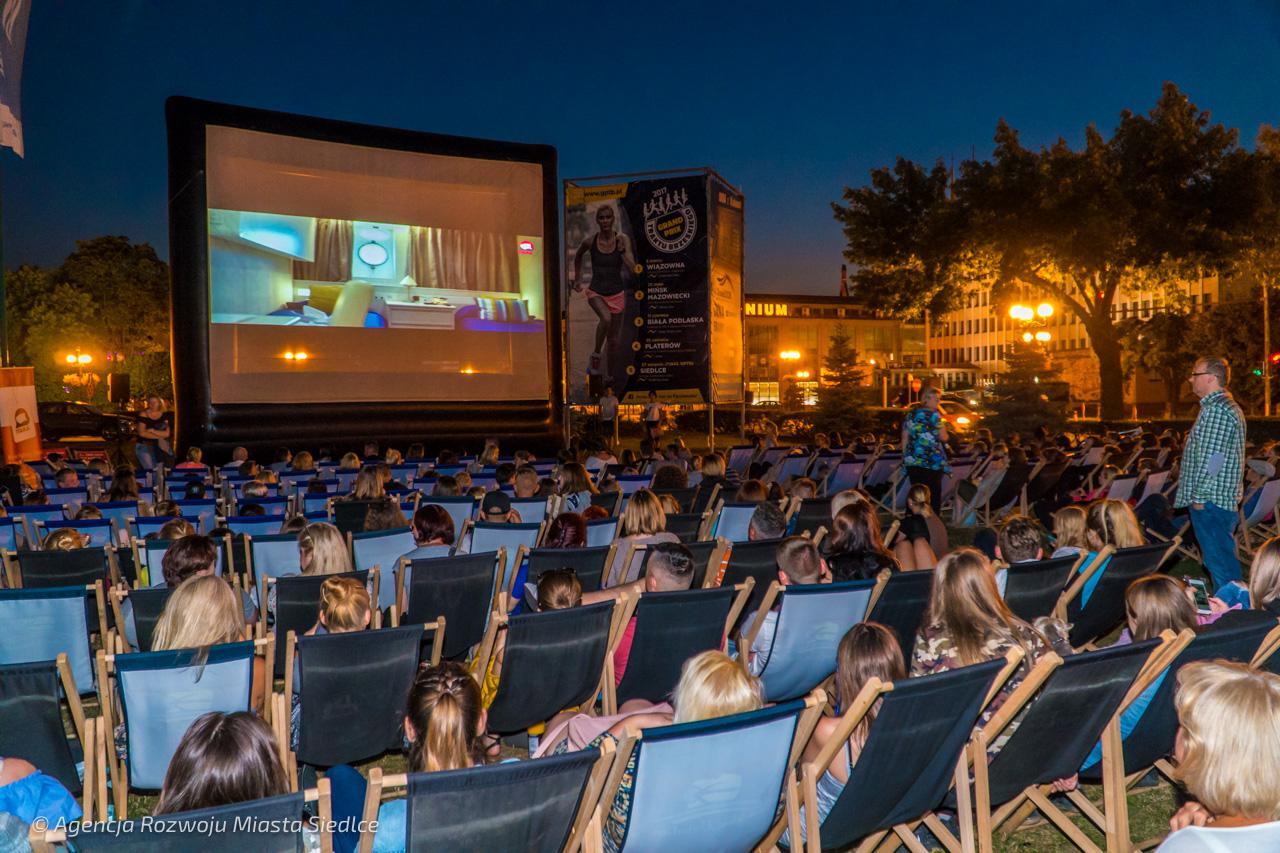 Hollywoodzkie Kino Plenerowe
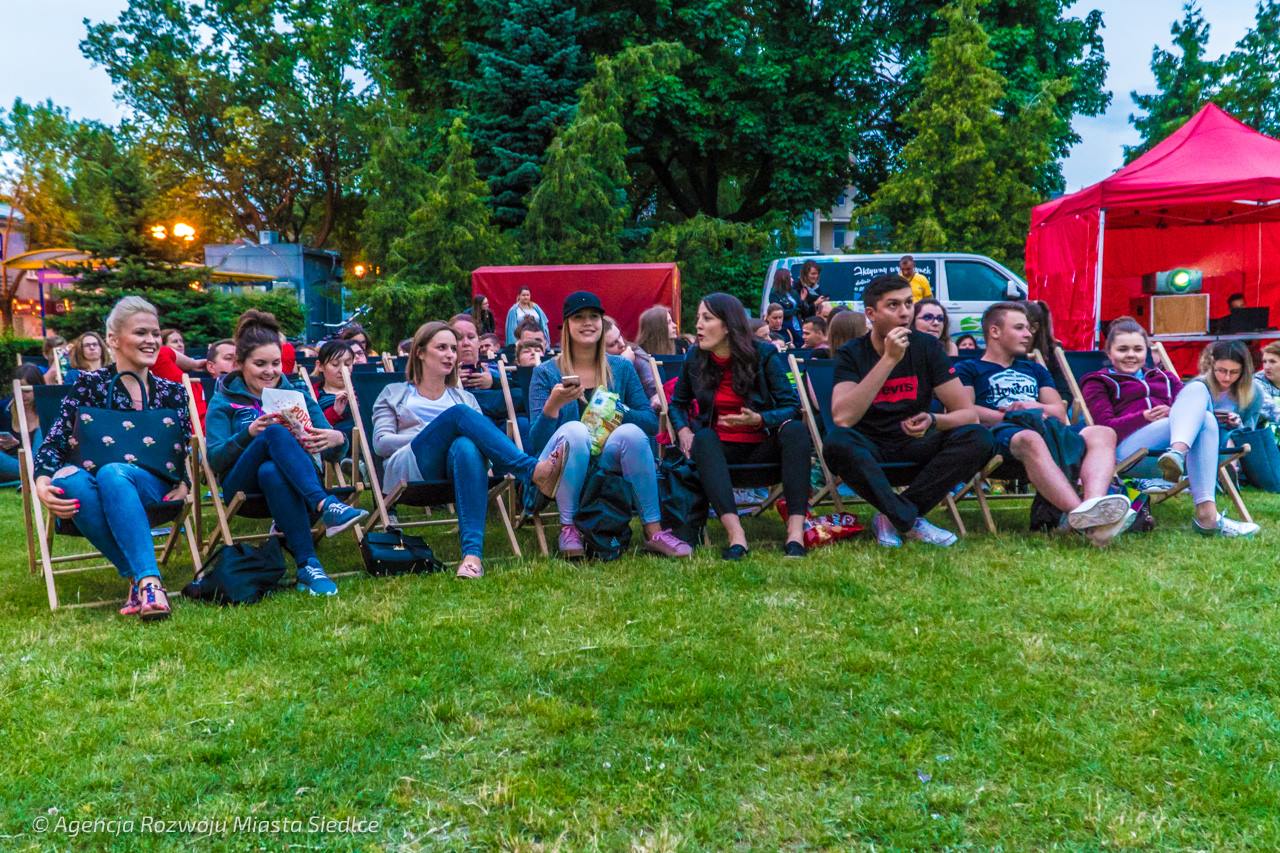 13 lipca 
20 lipca
27 lipca
  3 sierpnia
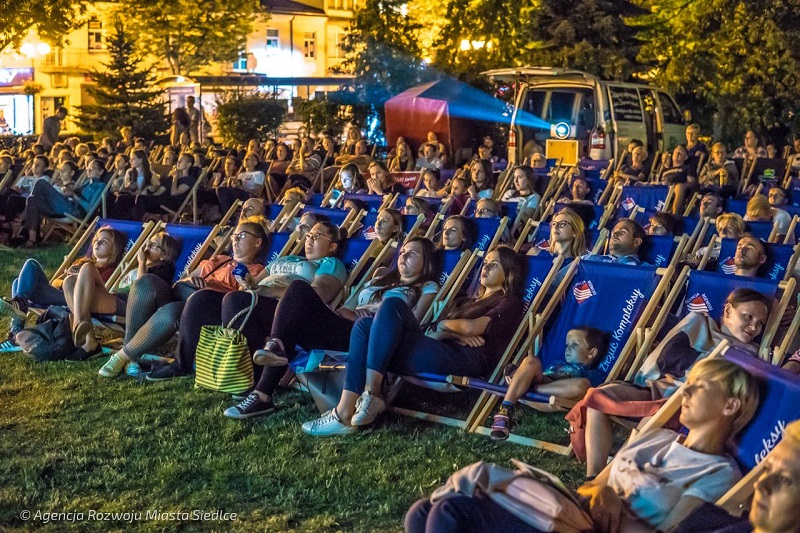 Cykl plenerowych pokazów filmowych na dużym ekranie w samym centrum miasta.
Leżaki, popcorn i światowe hity to pomysł na udany letni wieczór dla każdego kinomana
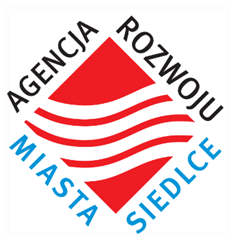 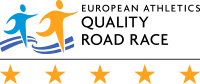 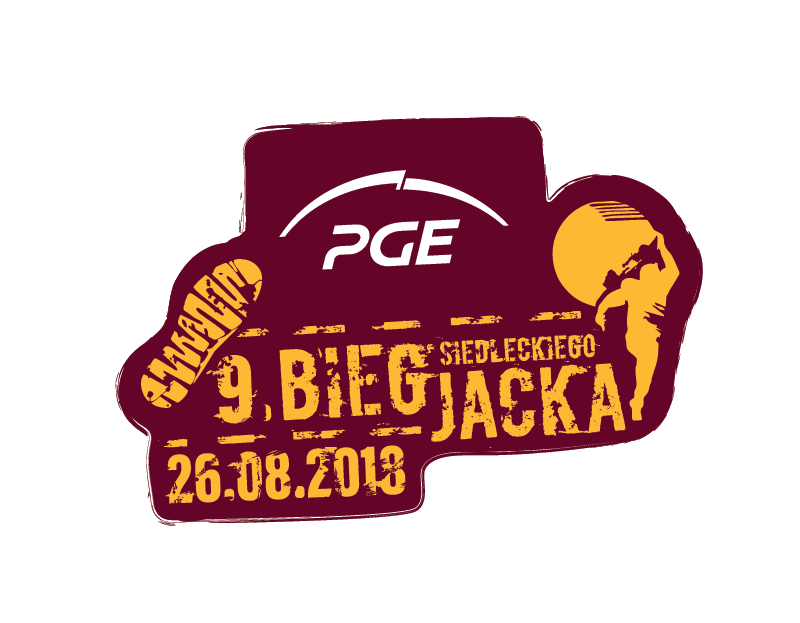 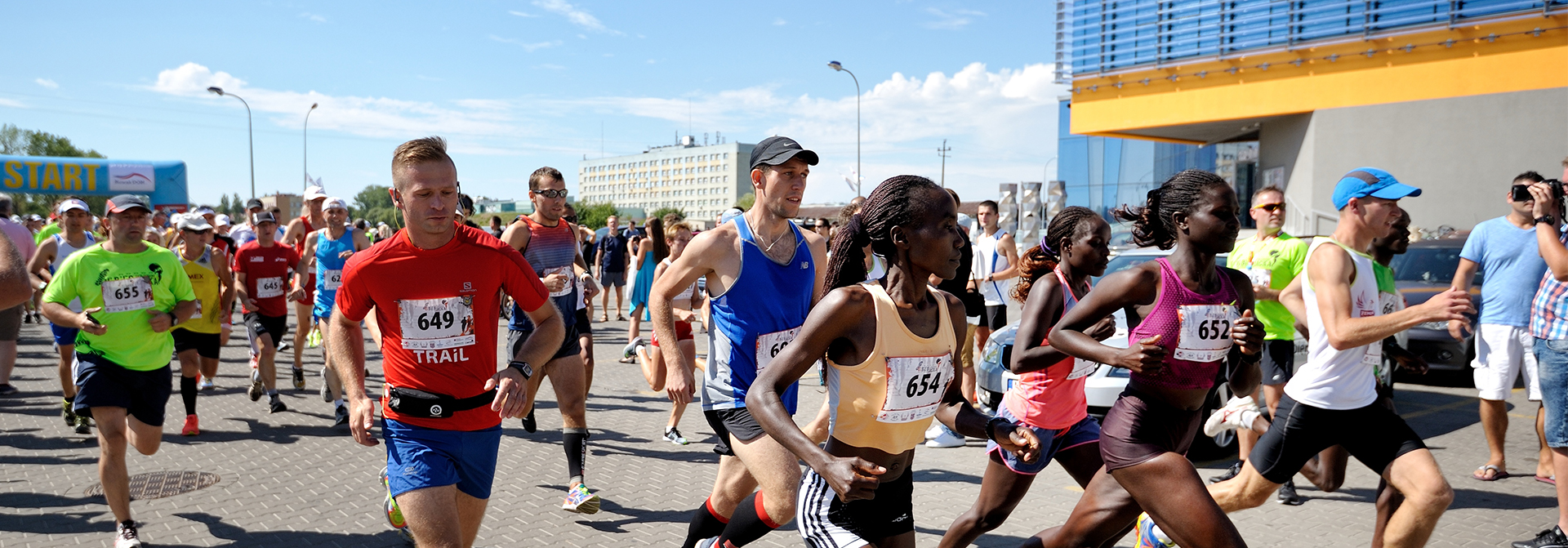 Największa impreza biegowa w regionie! *Półmaraton
*5km,
*Nordic Walking,
*Biegi dla dzieci,*Finał cyklu Grand Prix Traktu Brzeskiego
Zagraniczni biegacze, m.in. z Białorusi, Ukrainy, Francji, Kenii czy USA
 tłumy kibiców !
świetna zabawa !
ogromne emocje !
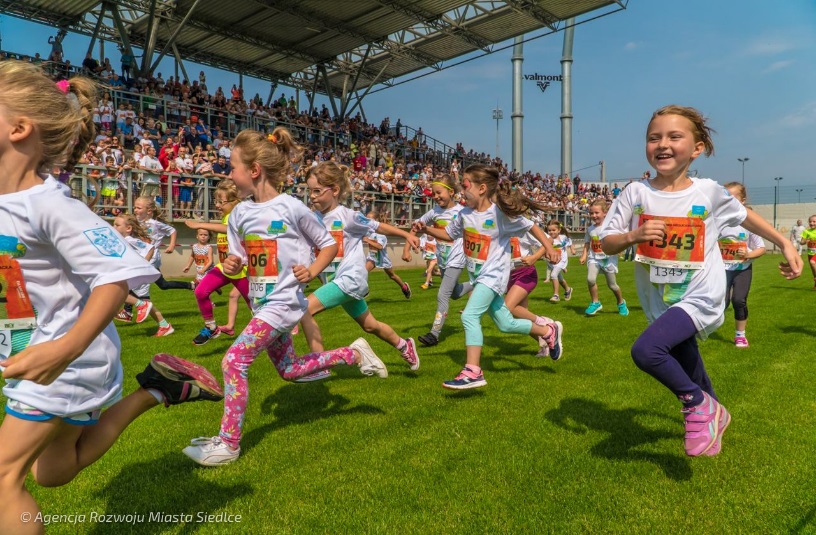 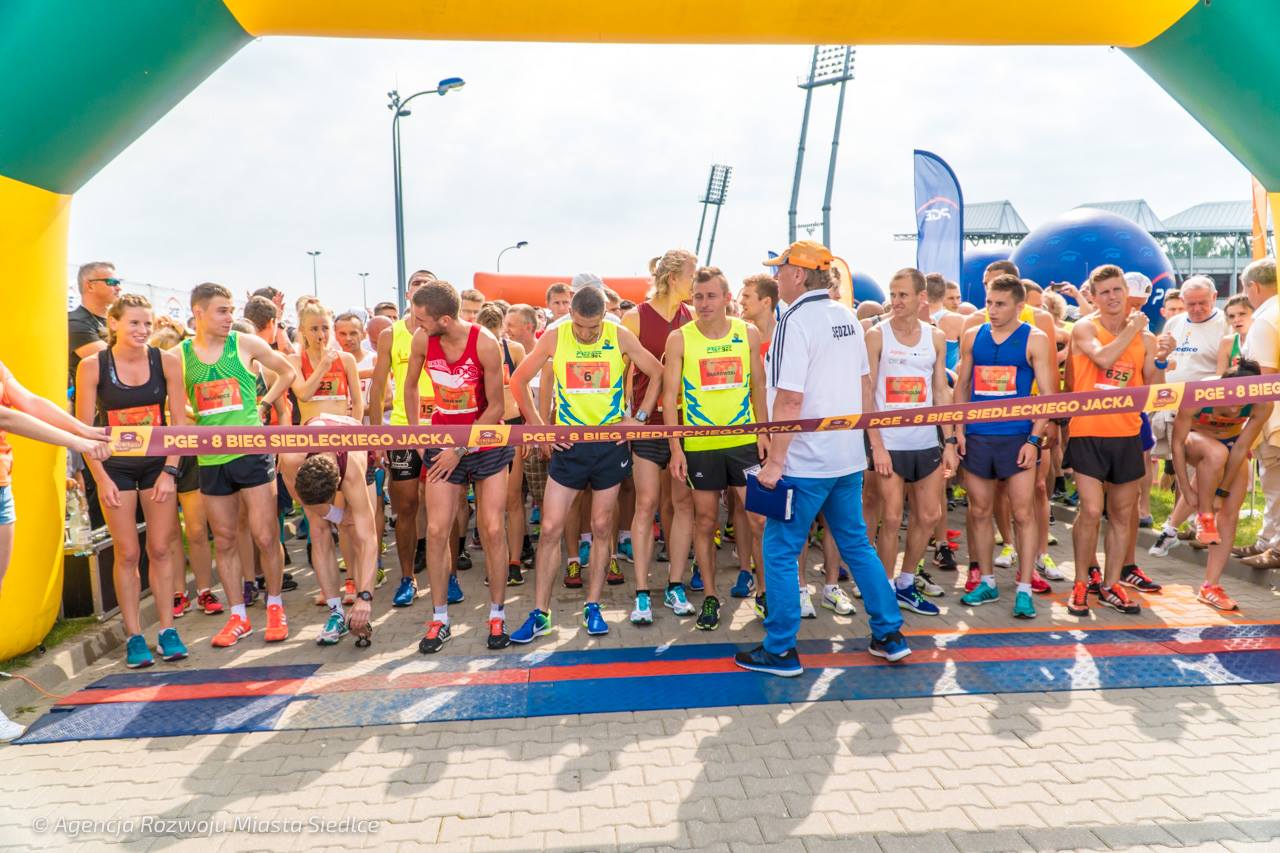 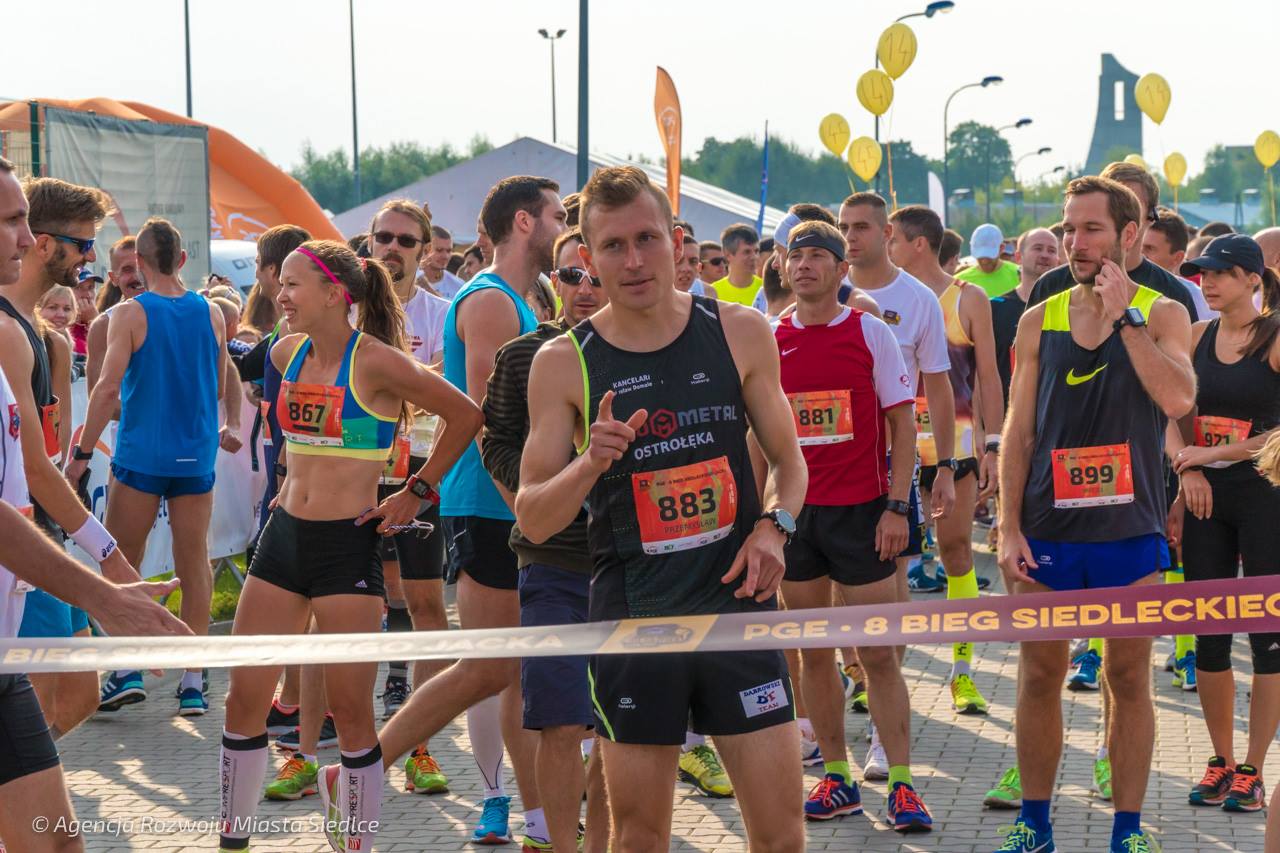 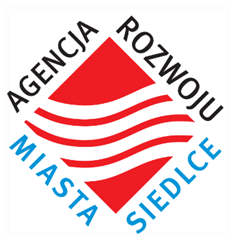 Trenujemy do PGE 9 Biegu Siedleckiego Jacka
Treningi Biegowe Stadion Lekkoatletyczny BIEGAM BO LUBIE wtorki godz. 18:00
Treningi Nordic Walking Rezerwat Gołobórz Polska Federacja Nordic Waking wtorki godz. 18:00
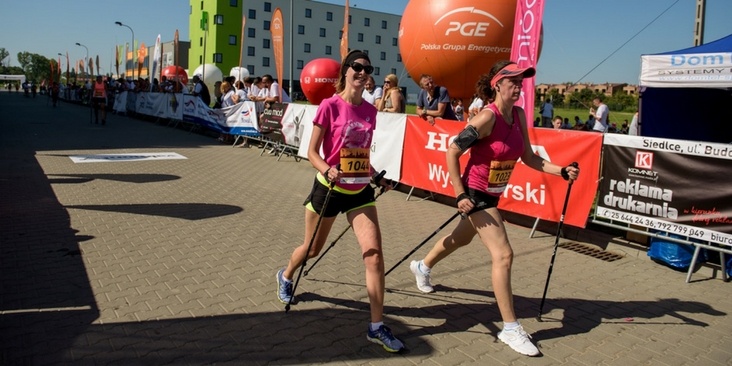 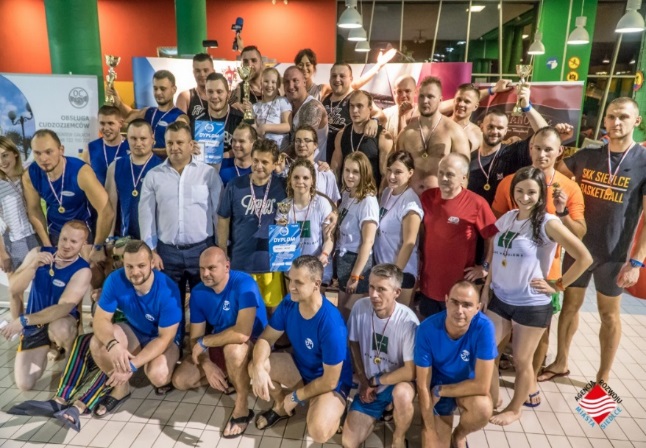 Agencja Rozwoju Miasta Siedlce 
Twój czas…       Twoje miejsce…    Twoje emocje!
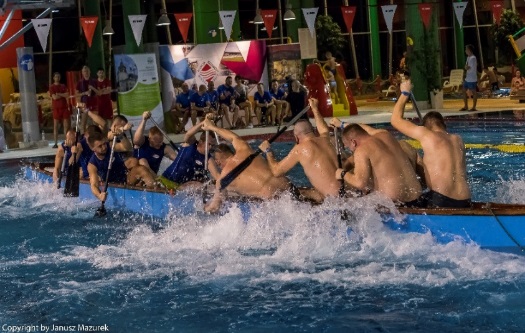 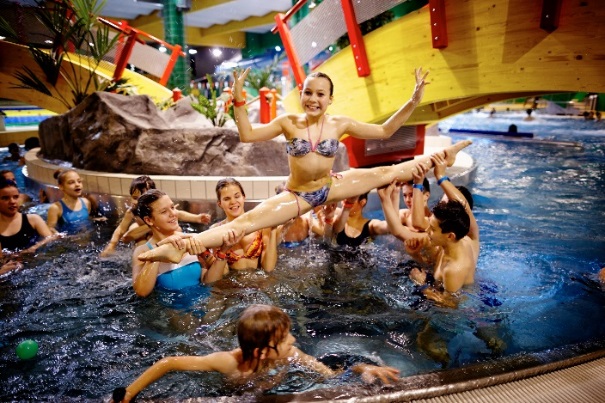 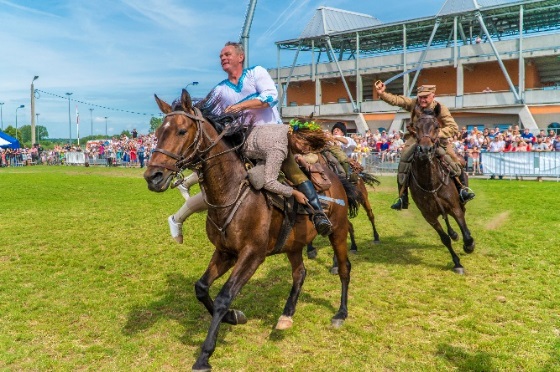 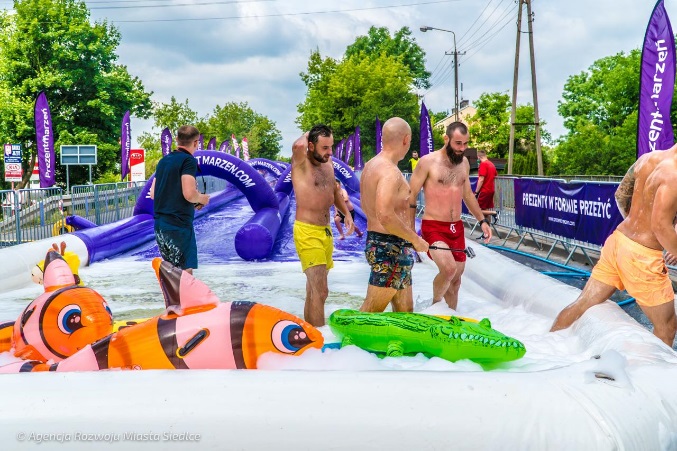 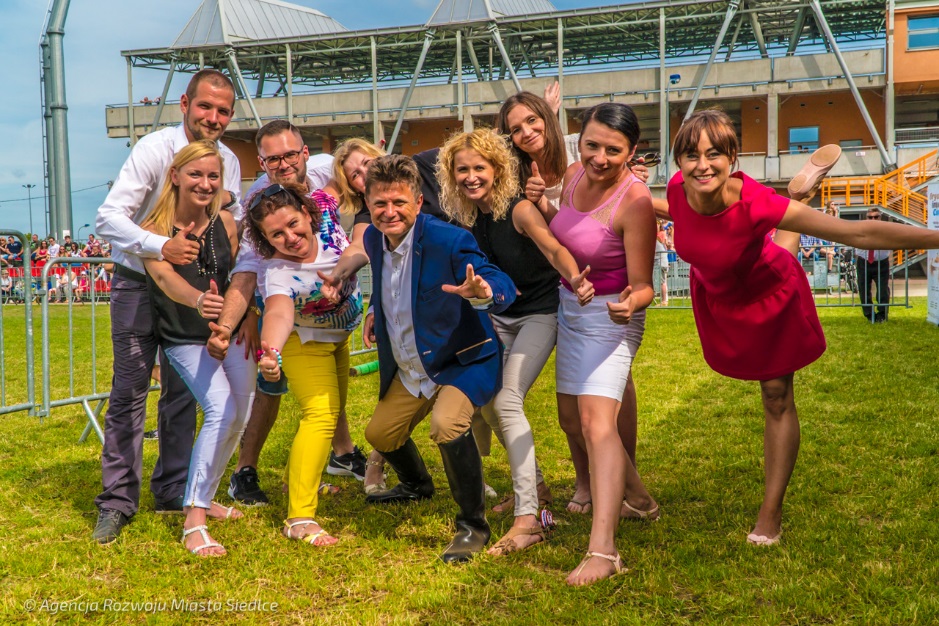 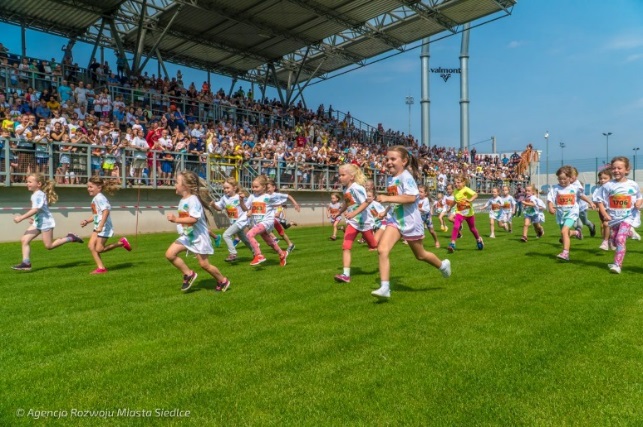 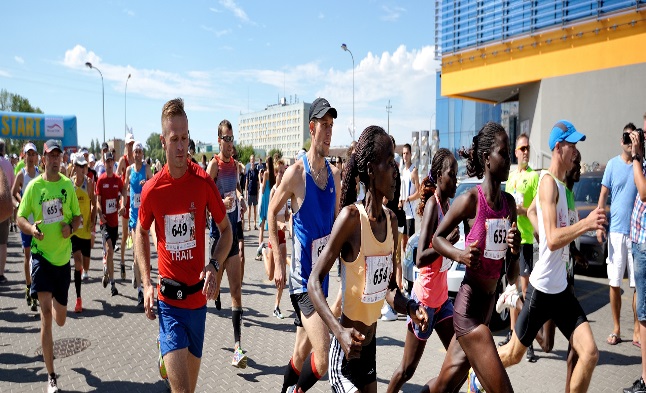 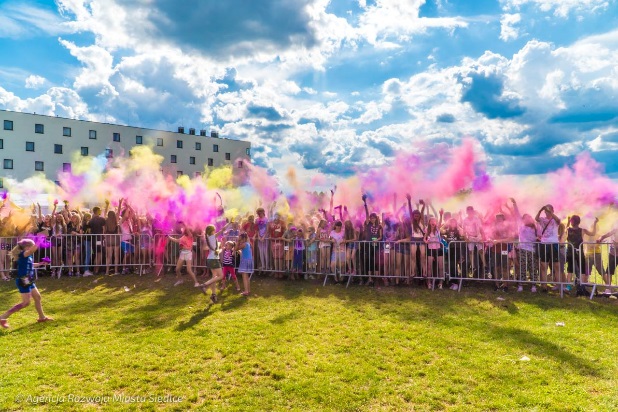 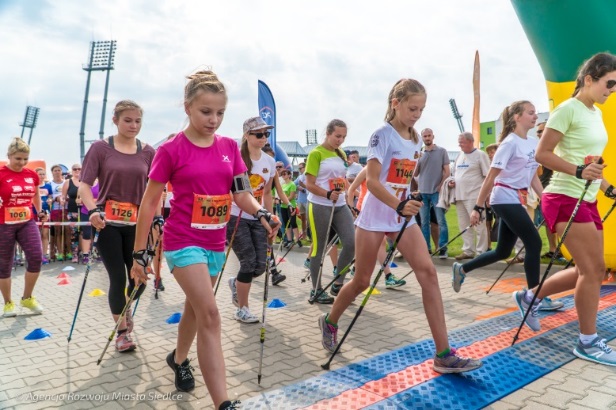 Do zobaczenia
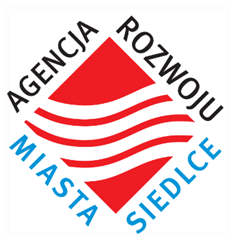